陕旅版四年级上册
Unit8 Boys Like to Play Ball第2课时
WWW.PPT818.COM
Review
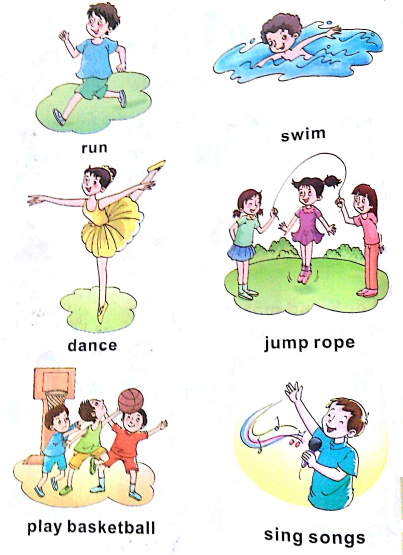 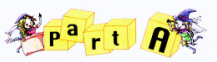 Look and match
What do they like?
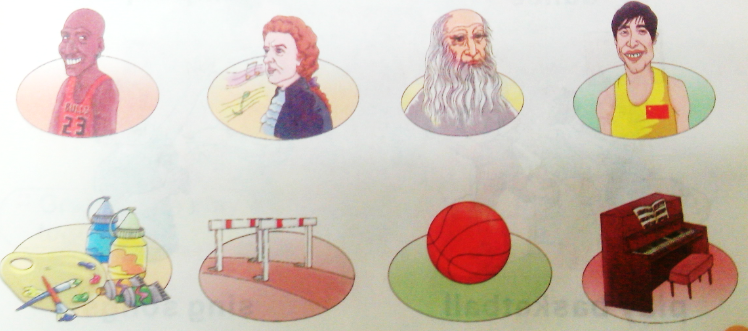 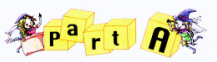 Let’s talk
听录音，回答问题：
What do the boys like to do after school? What about the girls?
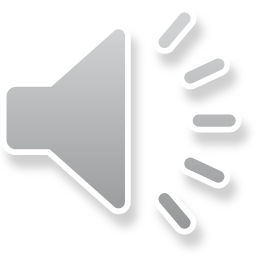 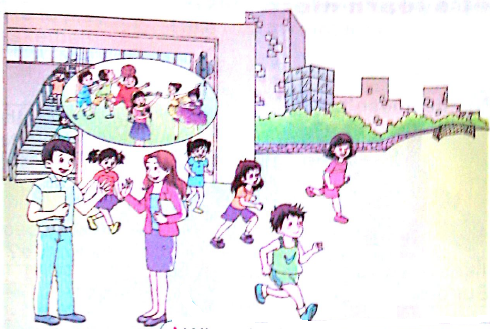 Let’s talk
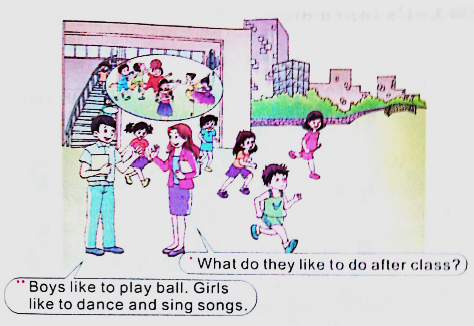 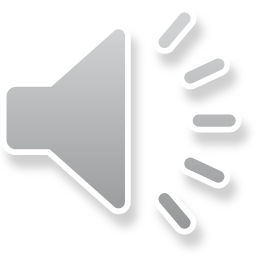 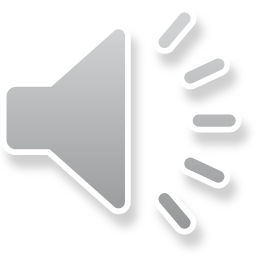 Let’s talk
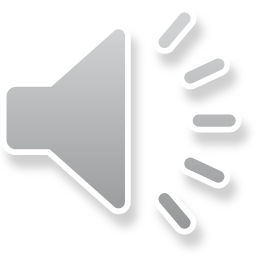 听录音，回答问题：
What does Su Nan like to do ?

What about Liu Zhaoyang?
Let’s talk
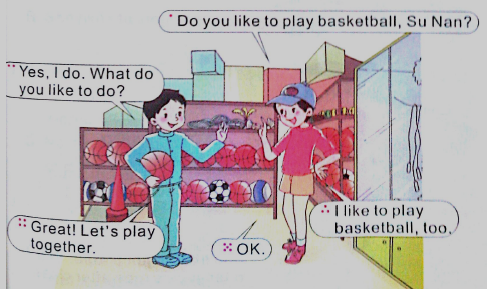 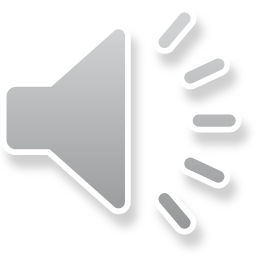 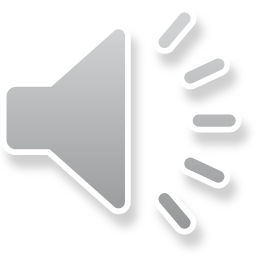 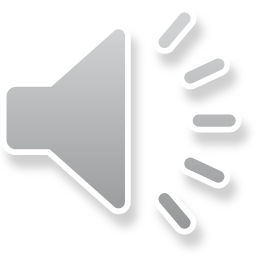 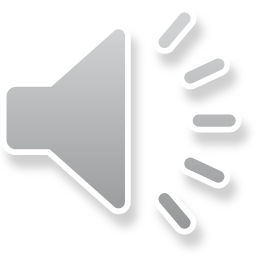 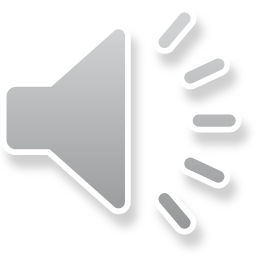 Practice
do
A: What __ they like to do?B: They ___ to…
like
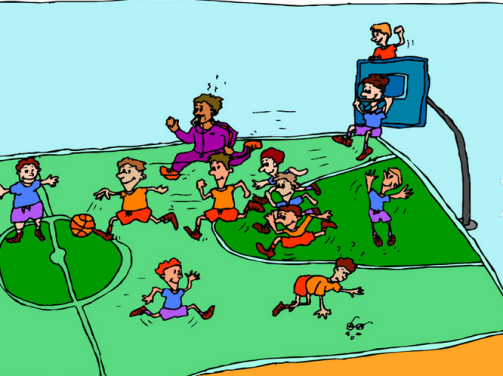 Practice
do
A: What ____ you like to do ?B: I ___ to…
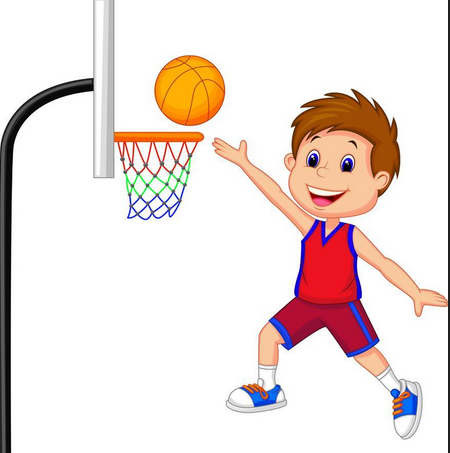 like
Play a game
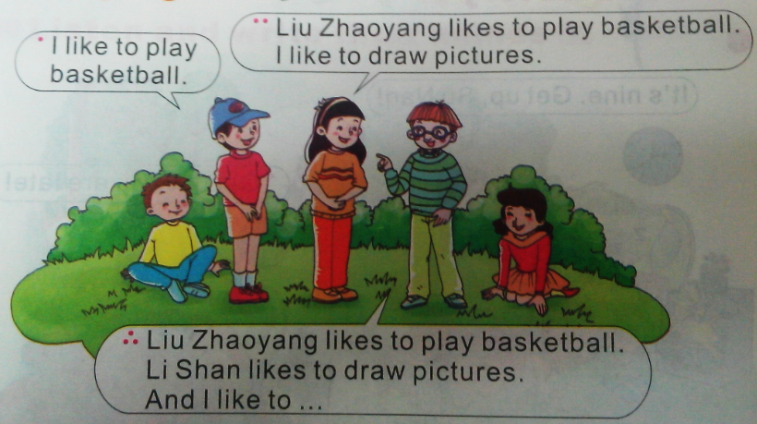 Do a survey
A: What do you like to do, Liu Mei?
B: I like to dance.
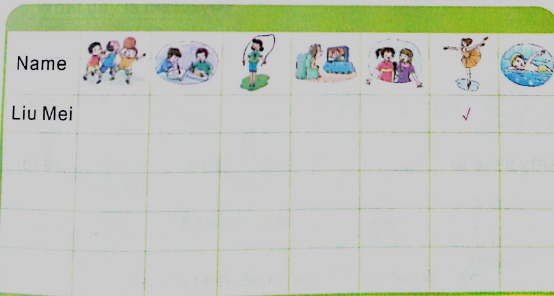